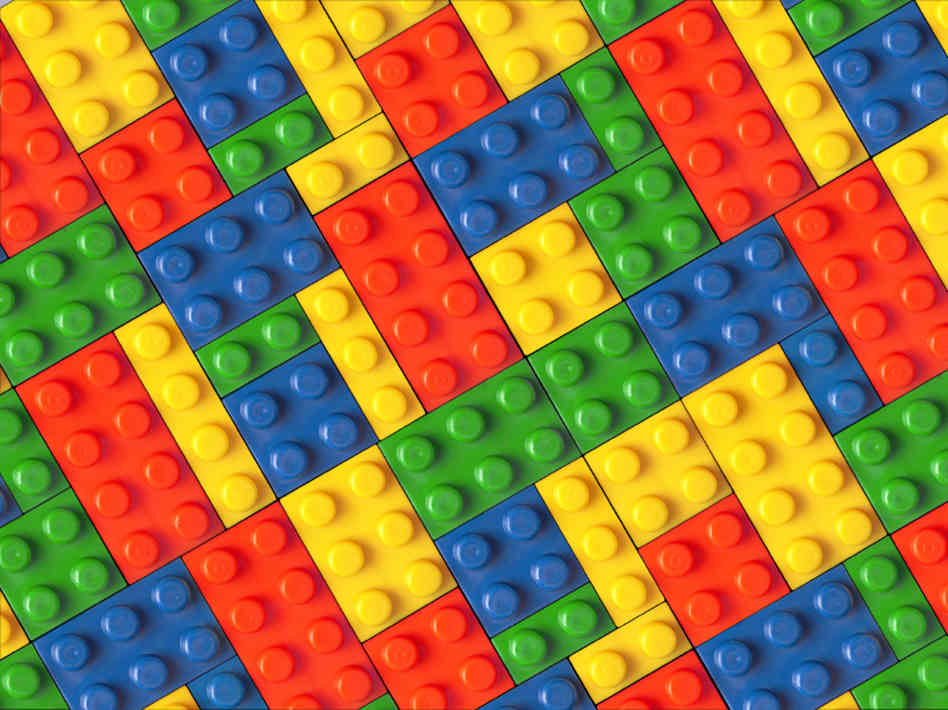 Краткосрочный проект.
Лего- конструирование
как средство развития 
творческой личности
в дошкольном возрасте

Подготовила воспитатель
 МБДОУ «ДЕТСКИЙ САД №14
НЕМАЛЯЕВА АННА ВЯЧЕСЛАВОВНА.
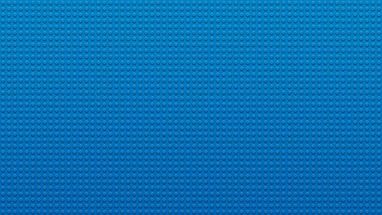 LEGO - это самая любимая игра девчонок, но особенно мальчишек в моей группе.
Но что они о нем знают? Оказалось, немного.
LEGO - это конструктор, в котором много деталей разных по цвету и форме.
- В него можно играть и девочкам и мальчикам.
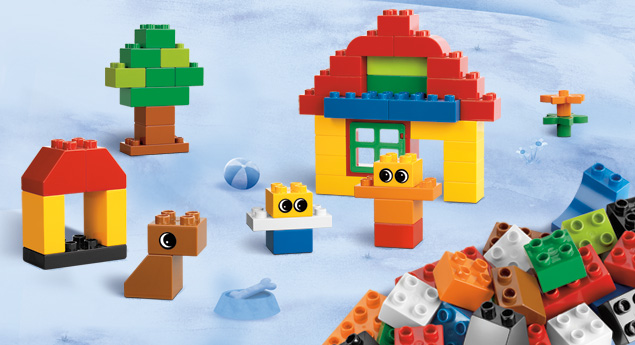 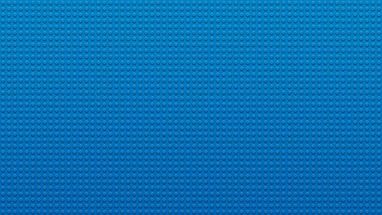 Актуальность:

1. Большая популярность игры у детей во всем мире.
2. Дети в группе мало знают о истории создания конструктора LEGO.
3. Конструктор LEGO представляет большой потенциал для развития творческих способностей детей.
4. Более глубокое и подробное знакомство с конструктором и его частое использование поможет педагогам ДОУ решать трудные задачи посредством увлекательной игры.
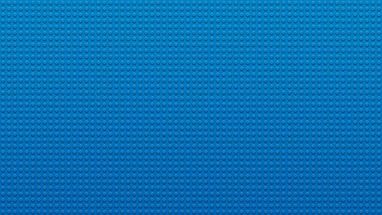 Гипотеза
Конструктор LEGO появился очень давно, но актуальность его не утрачена  до сих пор.
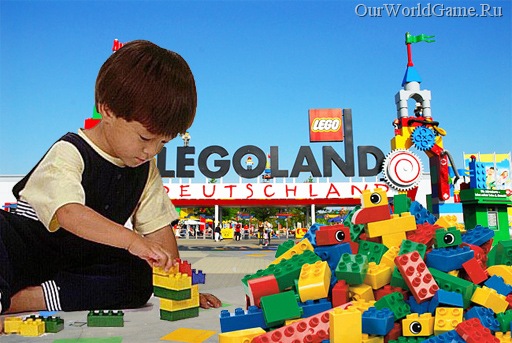 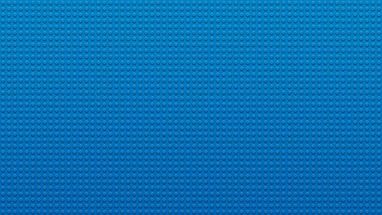 Задачи проекта:
1. Актуализировать знания детей о конструкторе LEGO.
2. Познакомить детей с историей происхождения конструктора LEGO.
3. Дать представление об историческом времени – от прошлого к настоящему, на примере истории возникновения конструктора LEGO.
4. Расширить представление детей о возможностях этого конструктора.
5. Развивать восприятие, мышление, речь, путем словесного анализа – рассуждения в процессе активных действий по поиску связей от деревянной игрушки до инновационных разработок.
6. Развивать воображение и любознательность детей.
7. Продолжать формировать мелкую моторику пальцев рук.
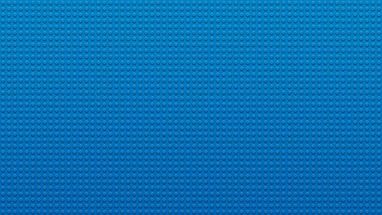 Планируемый результат:
1. Дети расширят знания о конструкторе LEGO.
2. Дети узнают историю возникновения конструктора LEGO.
3. У ребят сформируется представление о возможностях игры с конструктором LEGO.
4. Оформление выставки «Всё из LEGO».
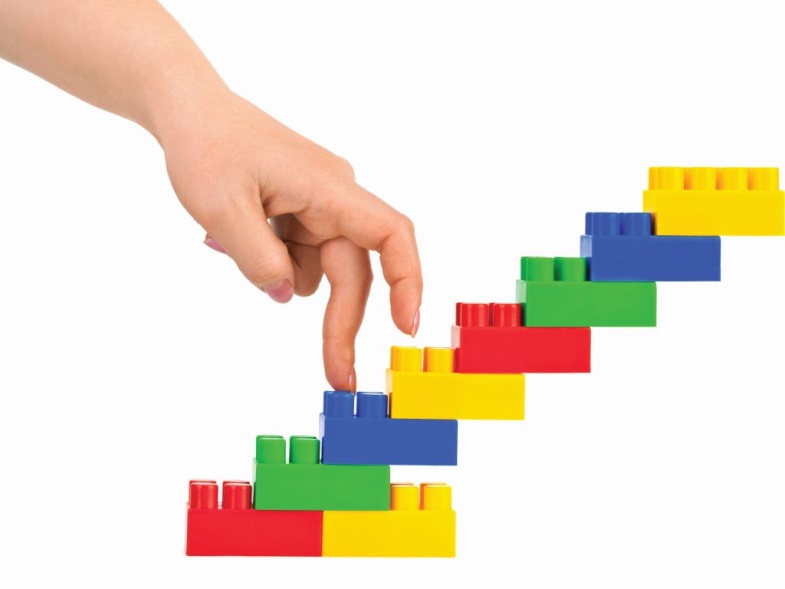 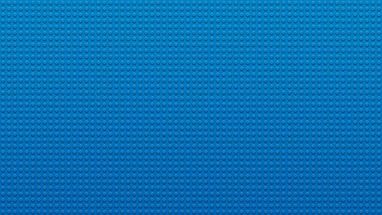 Реализация проекта
1 этап – подготовительный
Цель: определить основные направления работы:
- Постановка проблемы
-Информирование и ознакомление родителей с темой и планом проекта
-Сбор и накопление информации о конструкторе LEGO- Планирование совместной деятельности.
Постановка проблемного вопроса:
Как появилось LEGO?
Беседа по принципу трех вопросов:
-Что мы знаем о LEGO?
-Что мы хотим узнать?
- Как это сделать?
Информирование и ознакомление родителей с темой и планом проекта.
Оснащение группы конструктором LEGO.
Обмен мнениями о конструкторе LEGO
Рассматривание каталогов и схем.
Учимся собирать модели по схемам.
Сбор коллекции моделей.
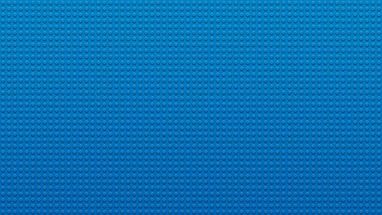 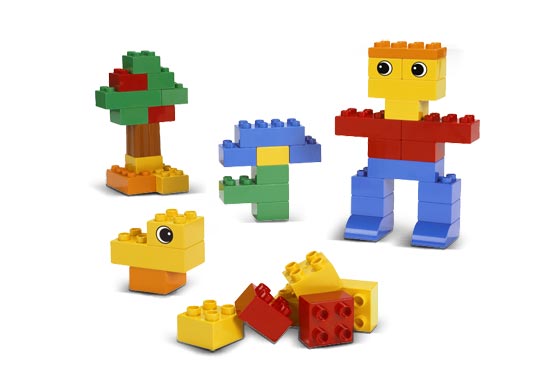 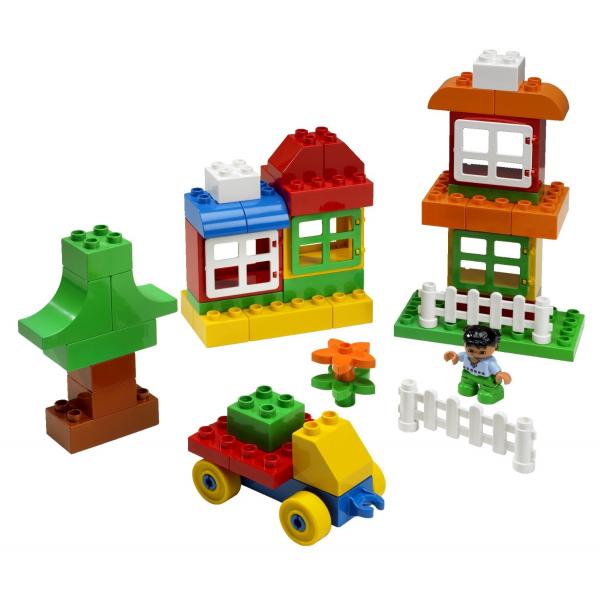 2 этап – аналитический
Цель: помочь детям в сборе информации о конструкторе LEGO.
1. Беседы по темам: - «Дети мира играют в LEGO».
- «Удивительное - в истории LEGO».
-Что означает слово- LEGO
- «Какие наборы LEGO есть у тебя дома? »
- «Каким бы ты стал героем и почему? »
2. Чтение и заучивание стихов о LEGO
3. Отгадывание загадок с использованием конструктора LEGO
4. Сюжетно-ролевые игры с конструктором LEGO: «Семья», «Строитель».
5. Образовательная деятельность:
Конструирование «Подводный мир», Речевое развитие: Чтение стихотворений, отгадывание загадок.
6. Создание интересных моделей по желанию и в свободное время.
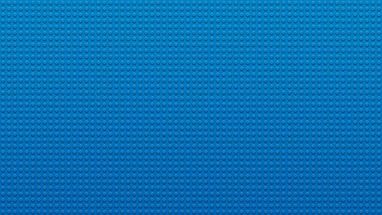 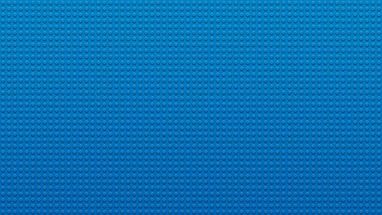 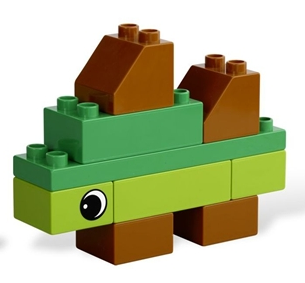 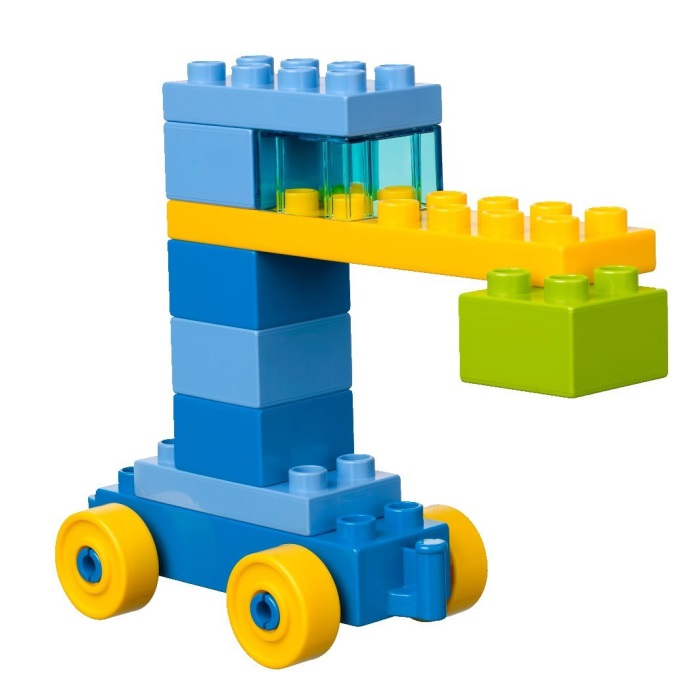 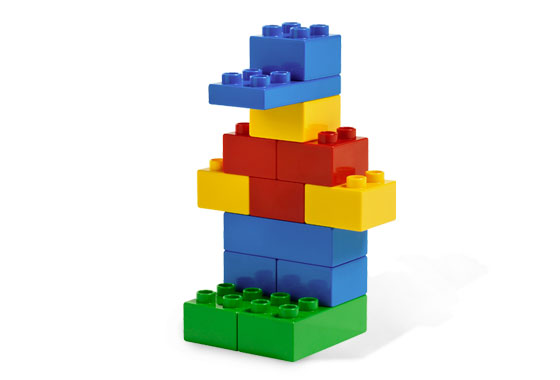 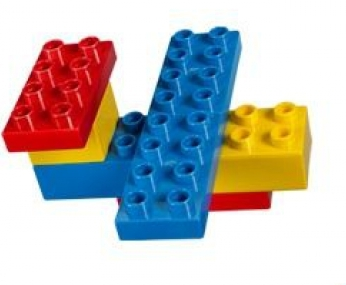 3 этап – практический
Организация и оформление выставки работ из LEGO
Цель: Развивать у детей умение использовать полученные знания о конструкторе  в домашних условиях.
Оценка этапов реализации проекта детьми.
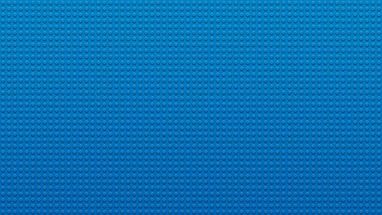 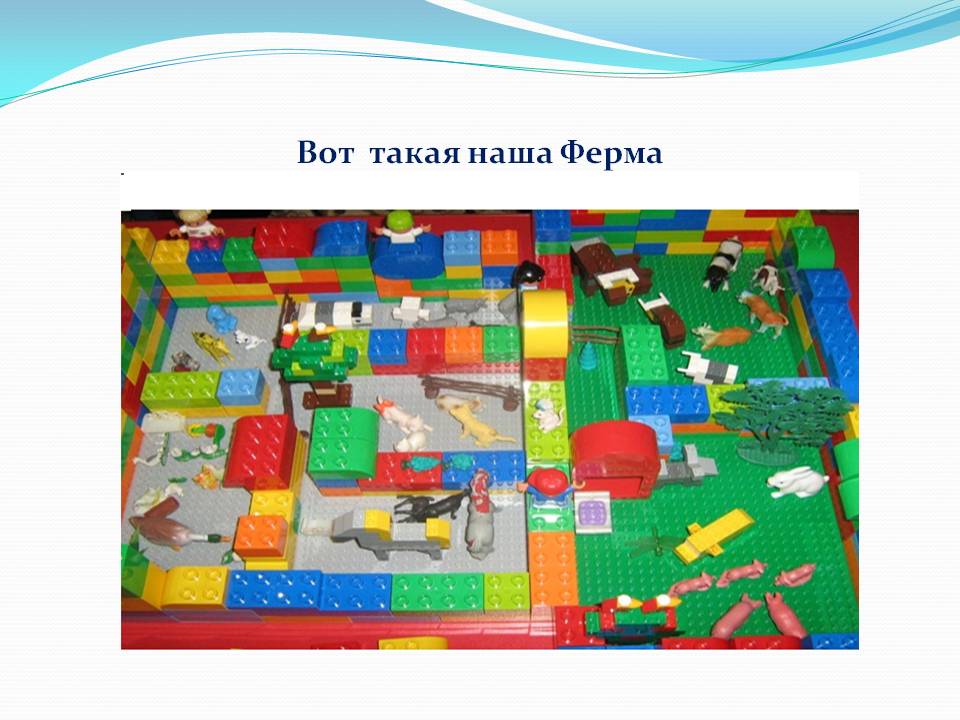 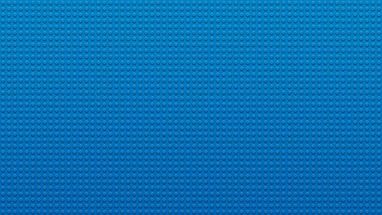 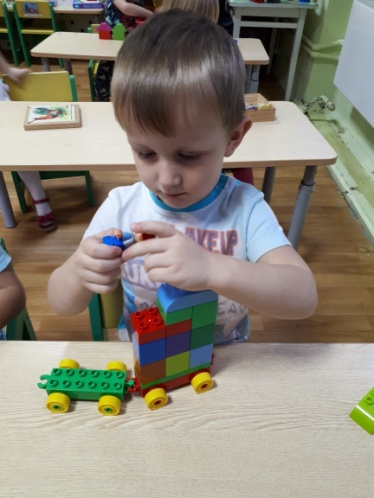 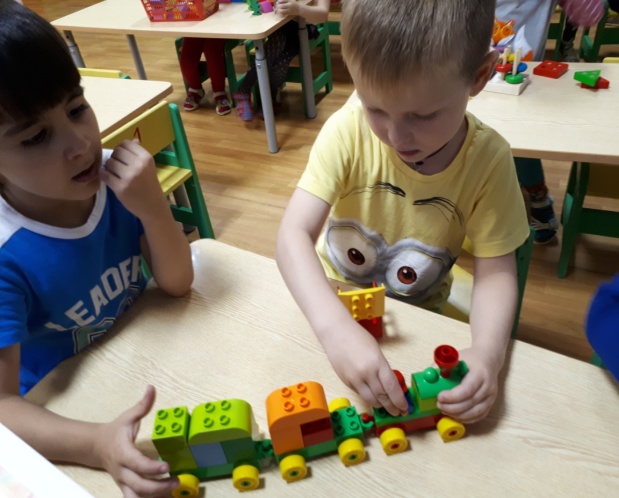 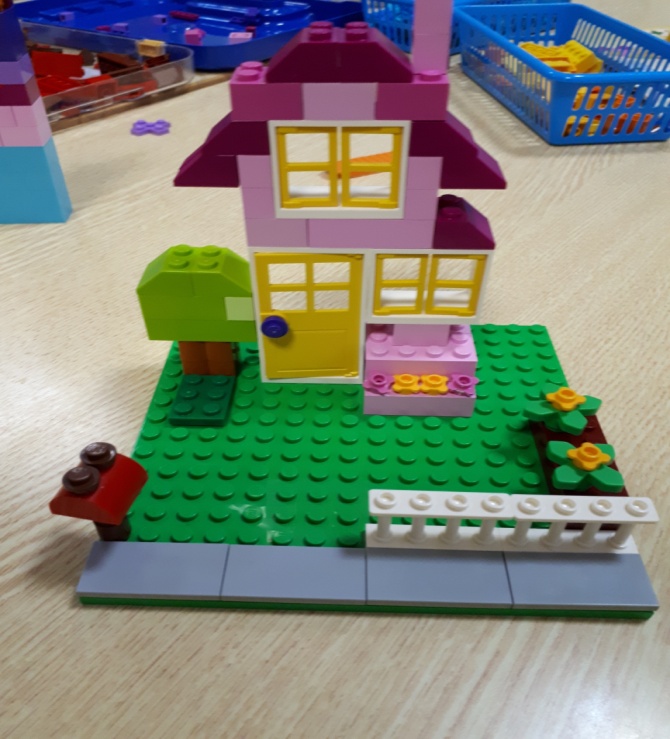 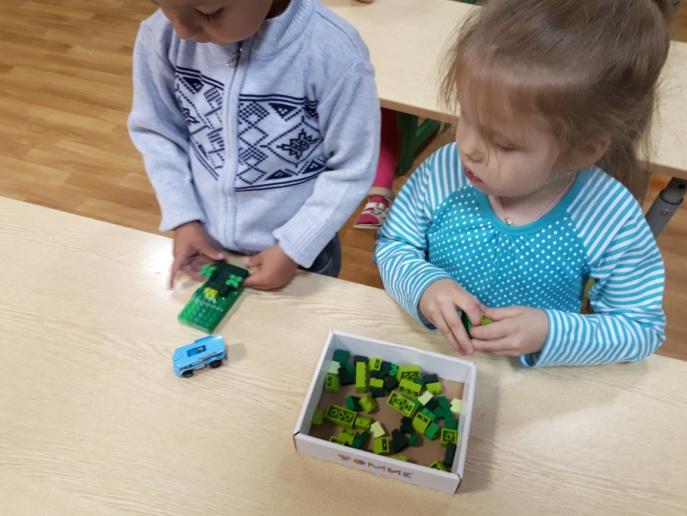 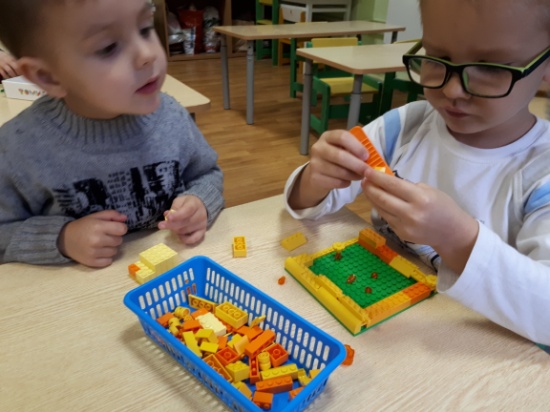 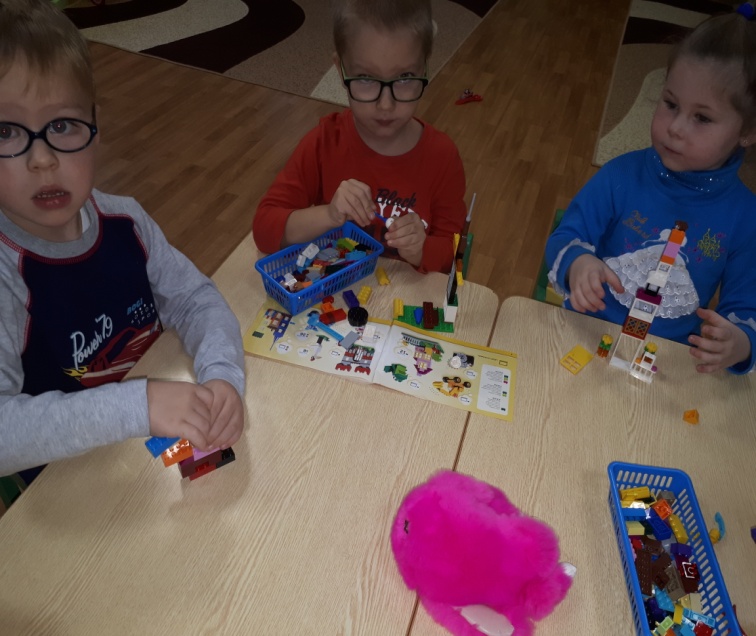 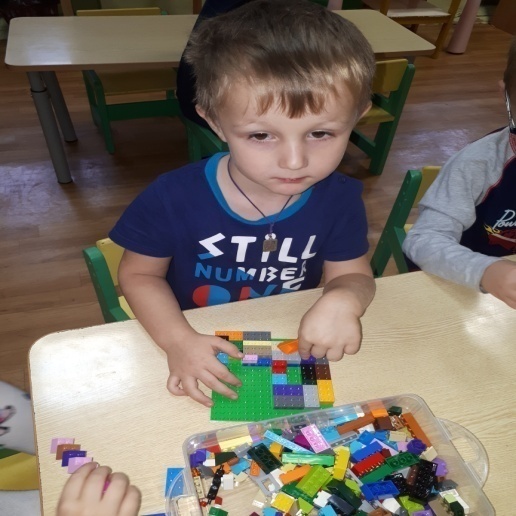 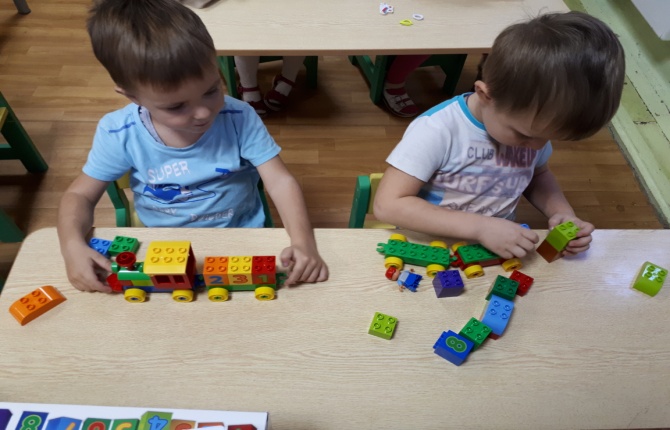 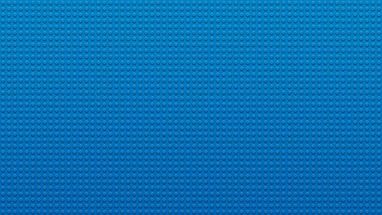 4 этап - презентация деятельности
Цель: оформление выставки «Всё из  LEGO».
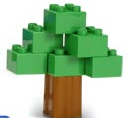 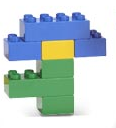 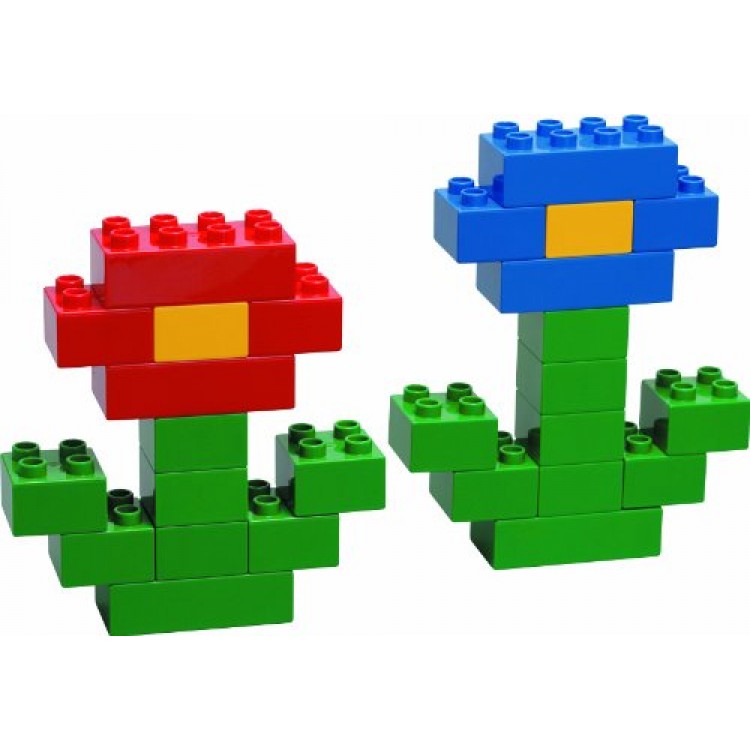 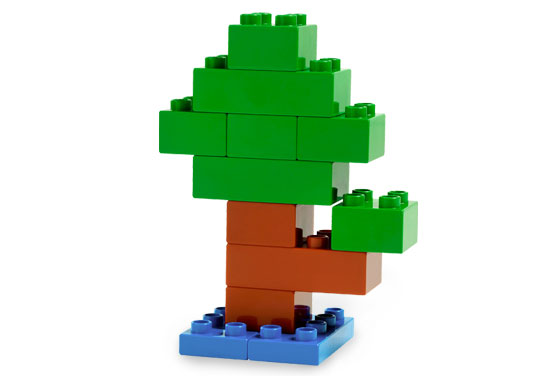 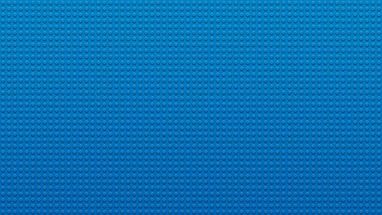 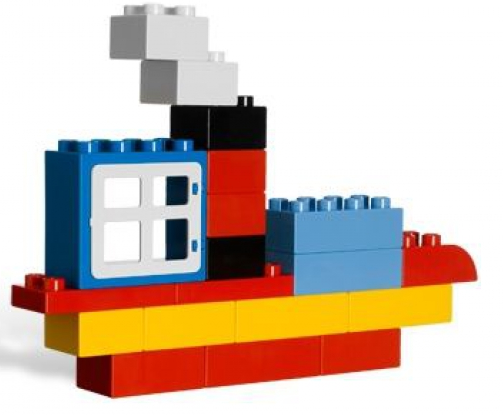 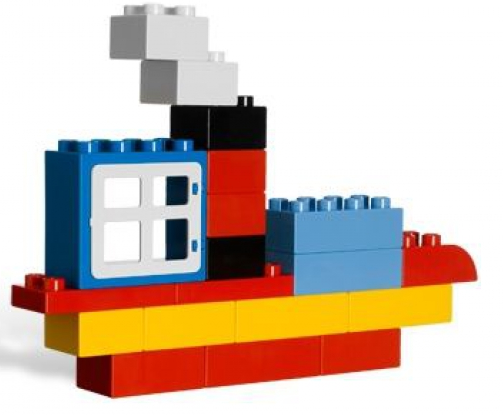 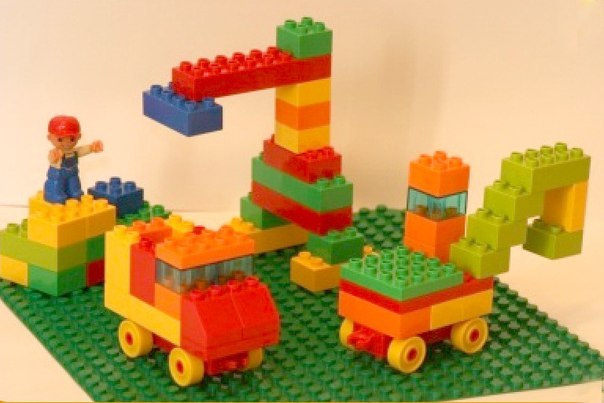